TERCER GRADO - QUINTO GRADO | EMPATÍA
ANÁLISIS DE LOS ESCENARIOS SOBRE EMPATÍA
© 2022 OVERCOMING OBSTACLES
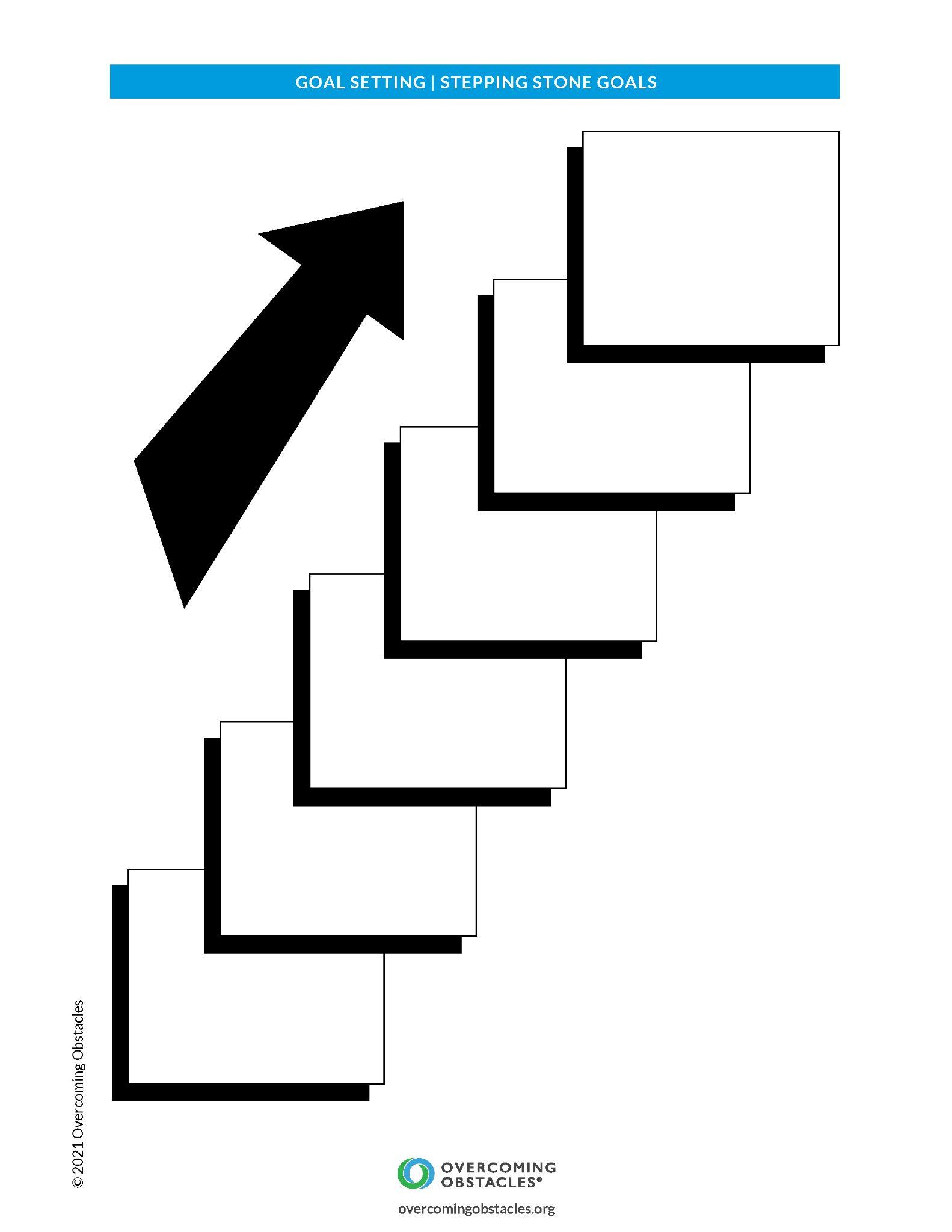